Маршрут путешествия по Кавказу
http://catalog-avon.ru/catalog-3-2014
Долина  Лотосов
В Астрахани в дельте Волги
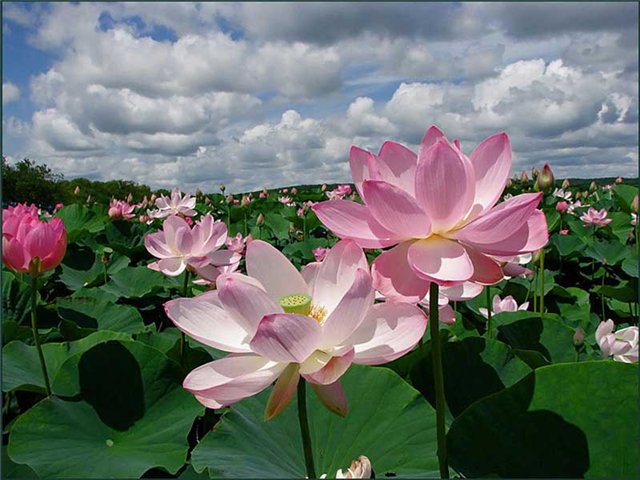 Святые источники Неберджай
Расположены возле города Крымск, в 60 километрах от Анапы
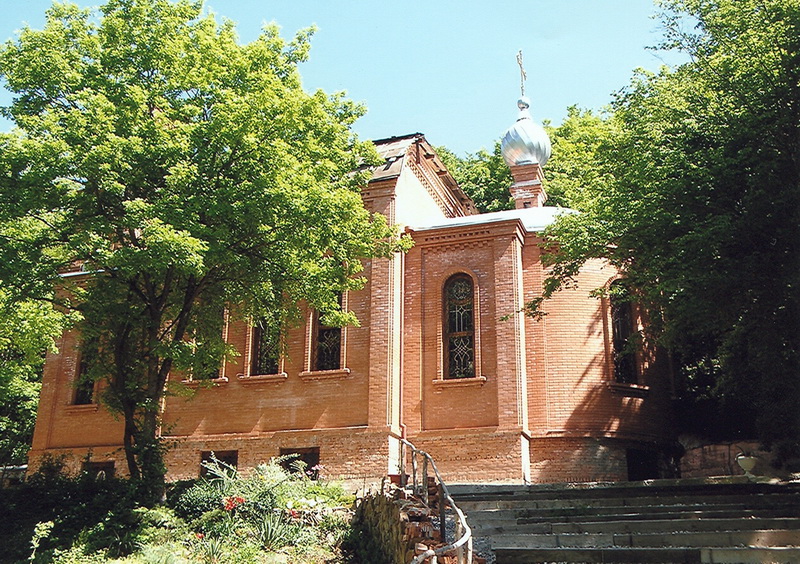 Водопады на реке Жане
Один из замечательнейших уголков природы курорта Геленджик
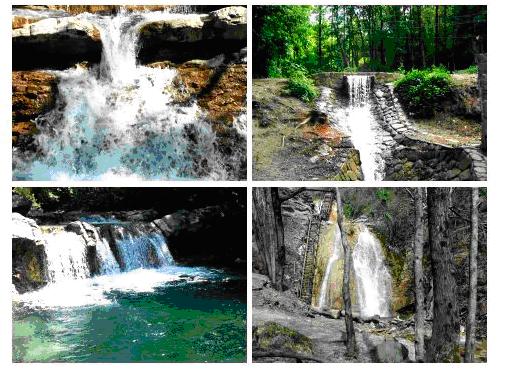 Плесецкие водопады
Живописные водопады ущелья Плесецкая Щель расположены над поселком Михайловский перевал, если двигаться из Геленджика в сторону Джубги
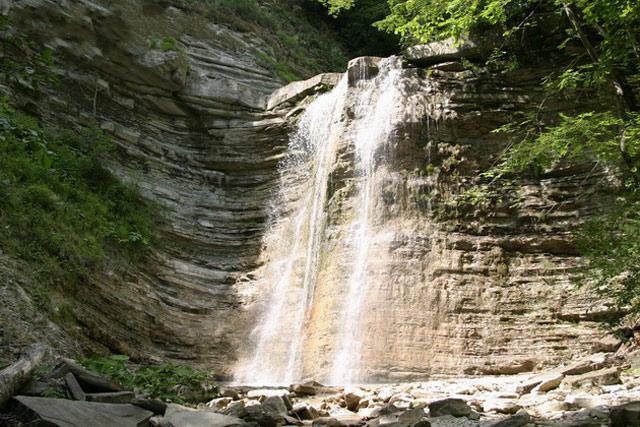 Скала Парус
Памятник природы в Краснодарском крае, находящийся на берегу Чёрного моря в 17 км к юго-востоку от Геленджика
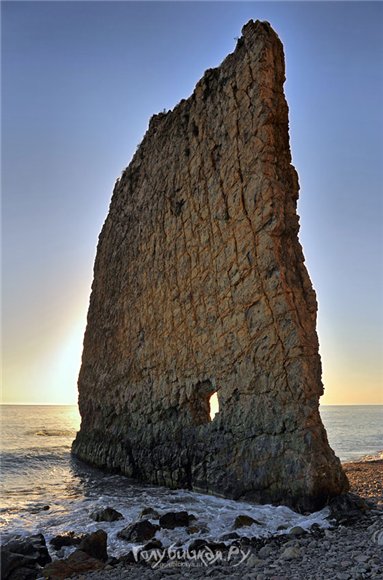 Река аше и ее водопады
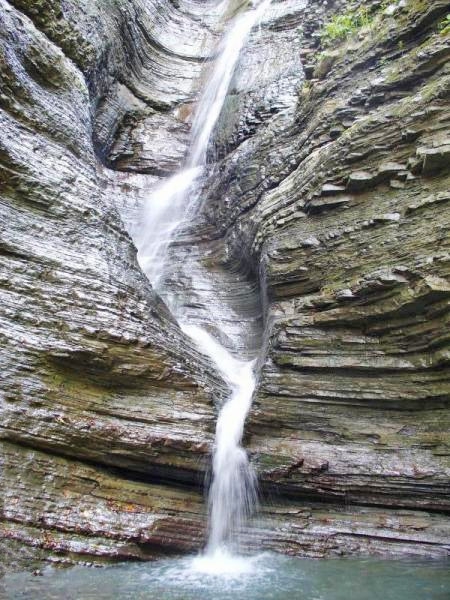 Аше - небольшая горная река, расположенная в Лазаревском районе недалеко от Сочи
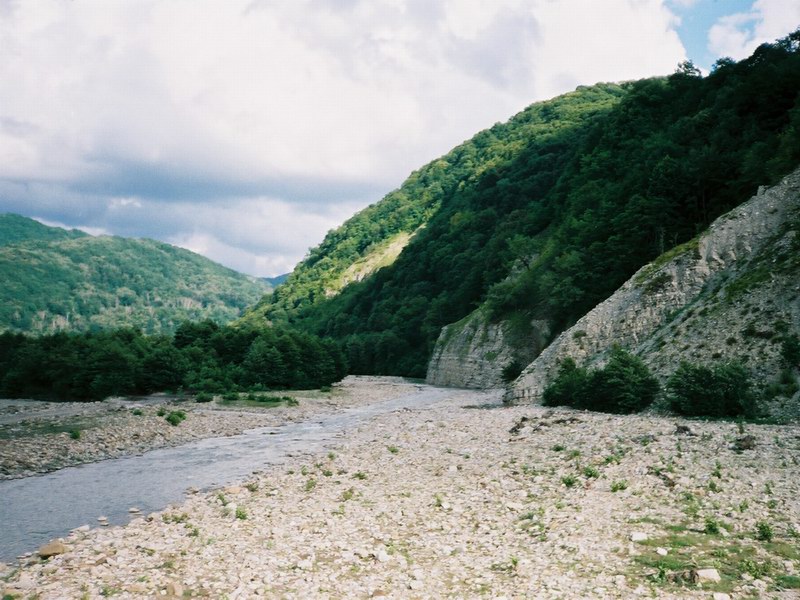 Лаго-Наки
Плато на Западном Кавказе, на высоте до 2200 метров (средняя высота около 2000 метров), известное альпийскими лугами
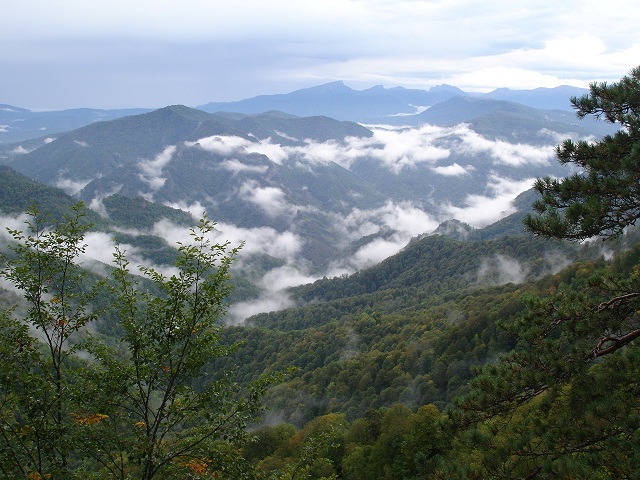 Агурские водопады
Система сменяющих друг друга водопадов. Расположены на реке Агура в Хостинском районе города Сочи, Краснодарский край
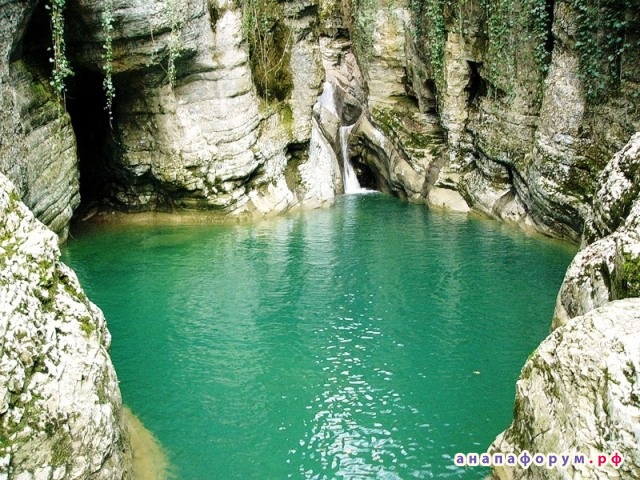 Ахштырская пещера
Расположена в правом борту Ахштырского ущелья над рекой Мзымта в Адлерском районе города Сочи, Краснодарский край
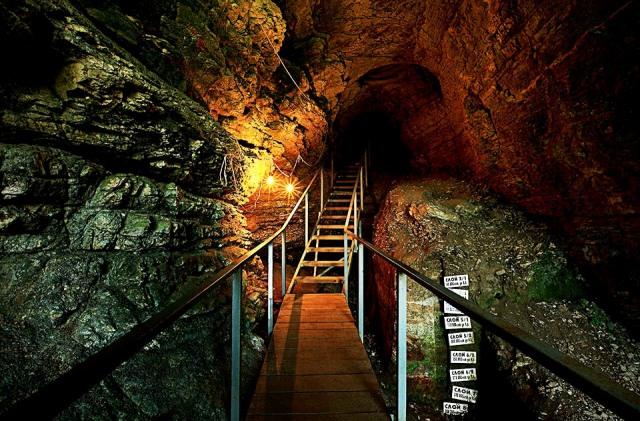 Бадукские озера
Группа горных озер, расположенных в верховьях реки Бадук
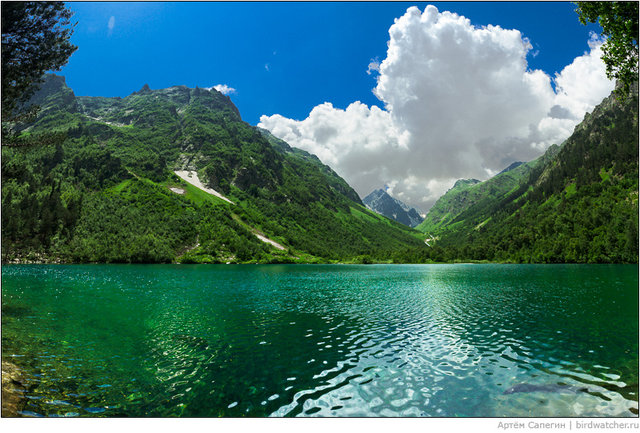 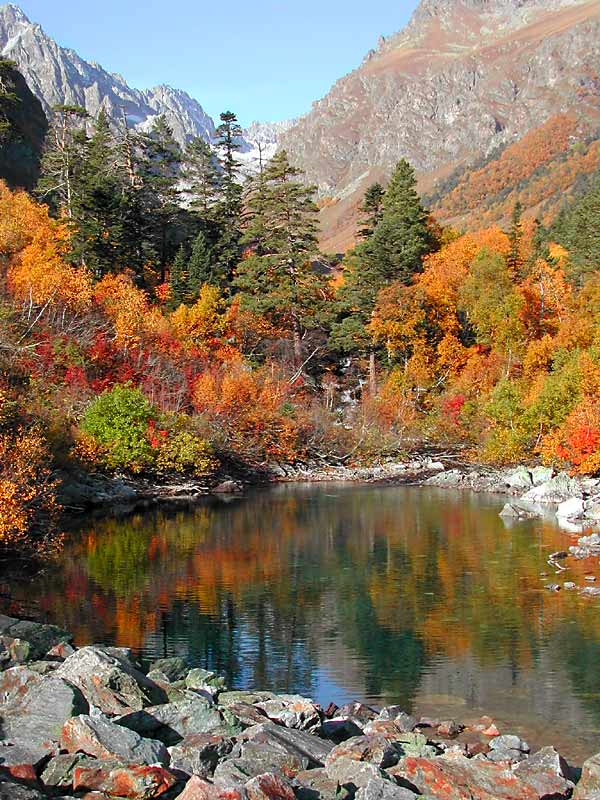 Эль тюбю
Древнее балкарское поселение, расположенное в горах Кавказа в очень живописном месте
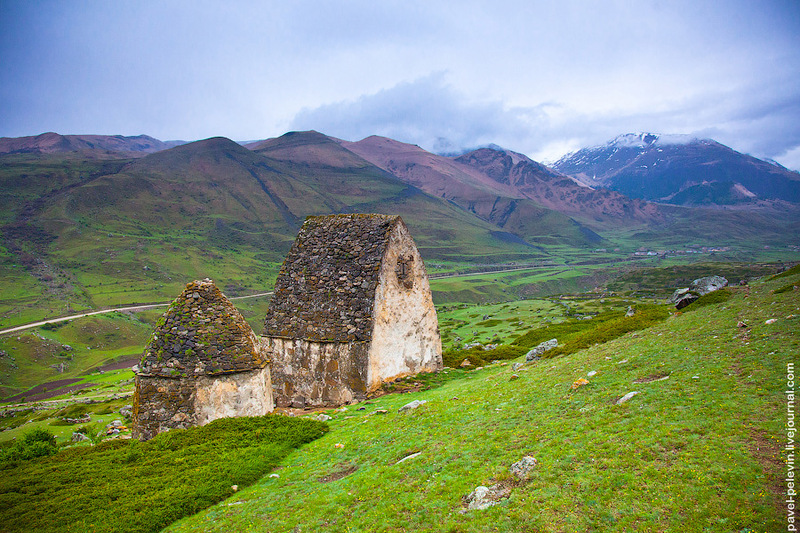 Голубые озера
Система озёр на территории города Казани) и Высокогорского района Республики Татарстан
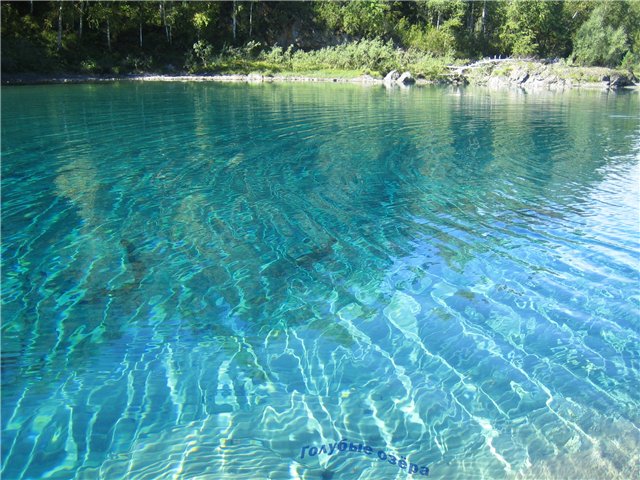 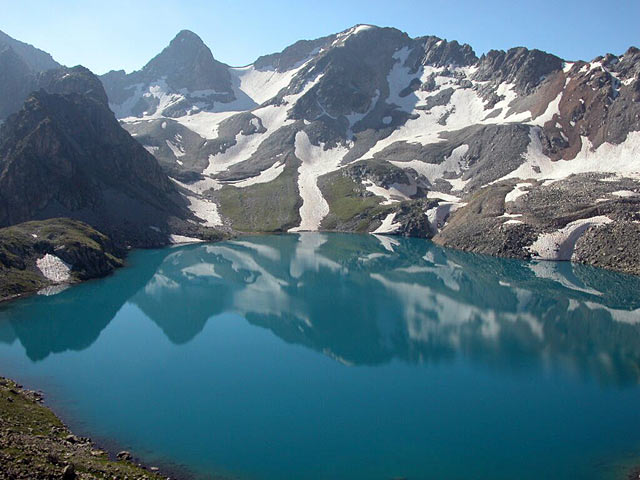 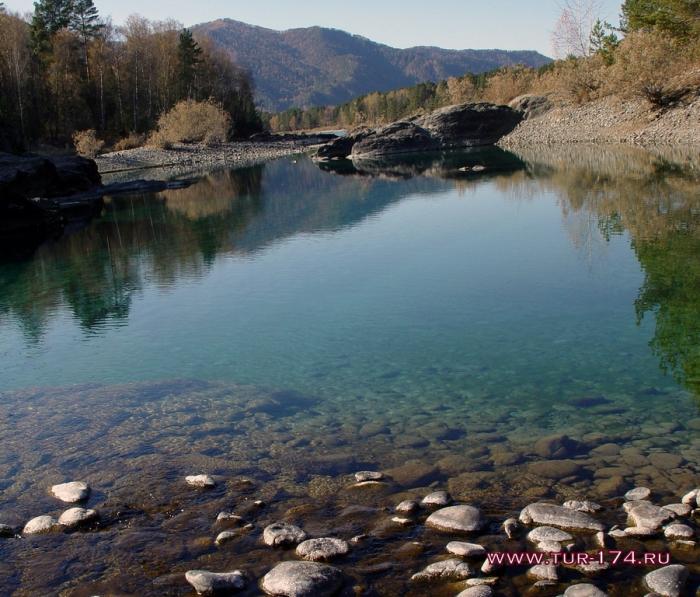 Зейгеланский водопад
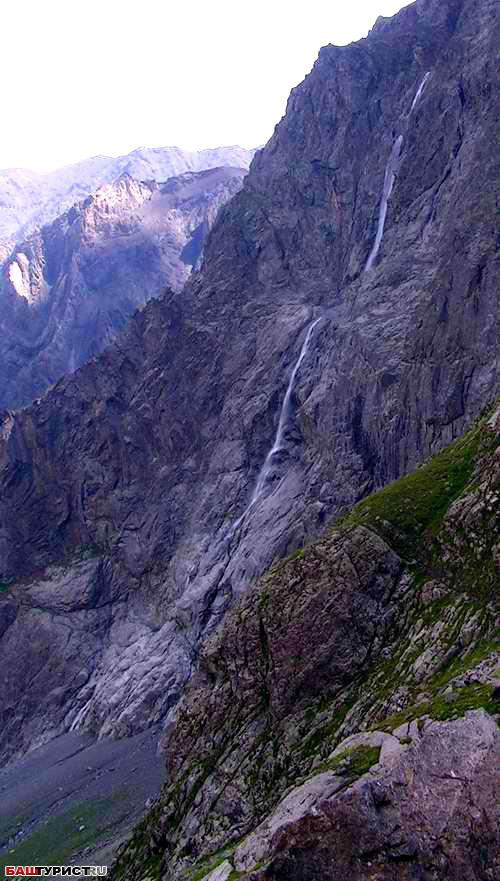 Большой Зейгеланский водопад — десятка высочайших водопадов мира. Северная Осетия-Алания
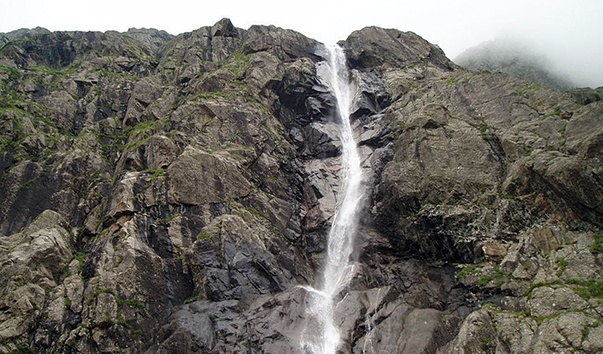 Спасибо за внимание!